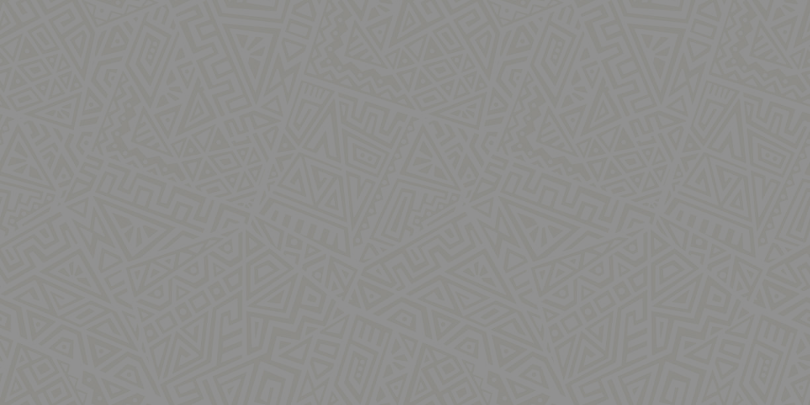 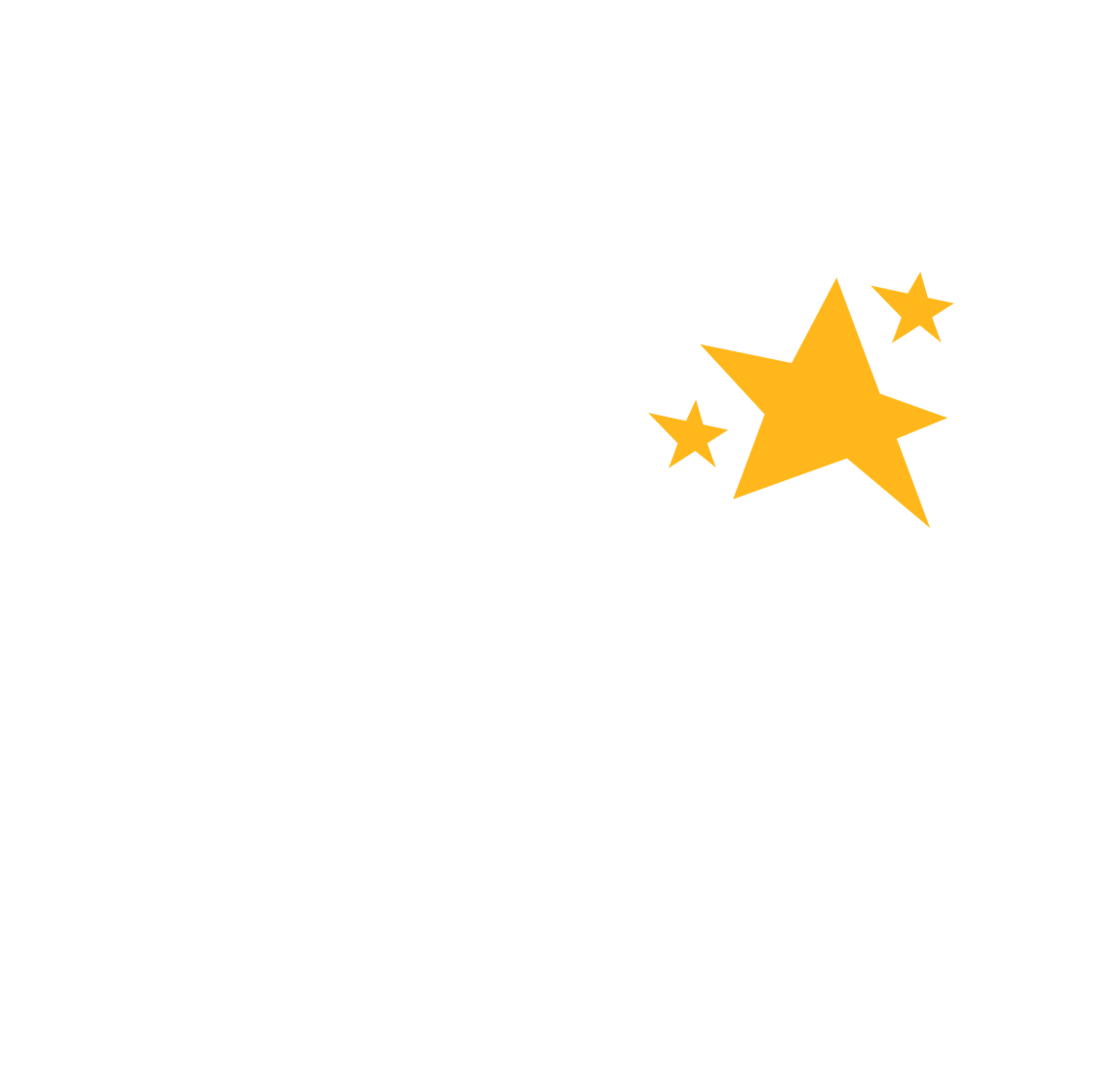 Reformulación de la Política Pública para Comunidades Negras, Afrocolombianas
Secretaría Distrital de Gobierno.
Comisión Consultiva de Comunidades Negras, Afrocolombianas.
Marzo de 2023
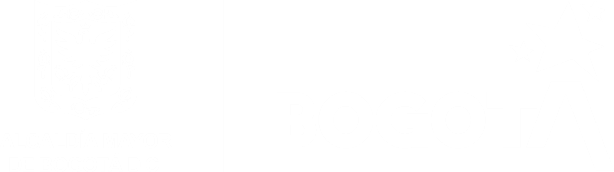 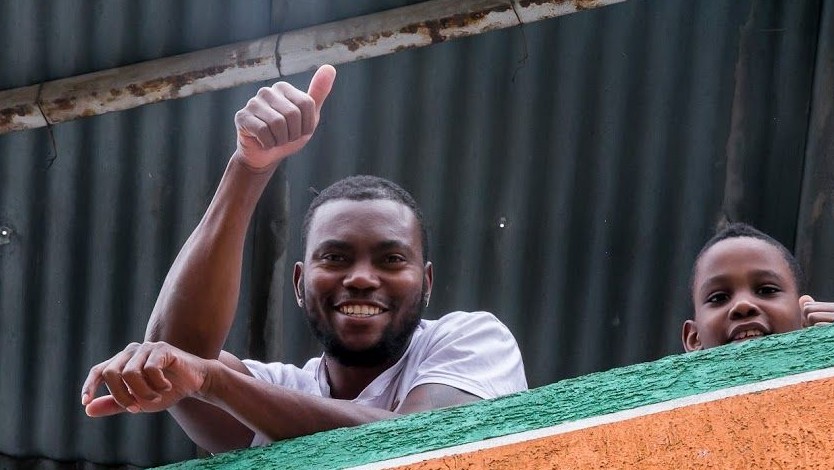 Generalidades y Resultados del Proceso
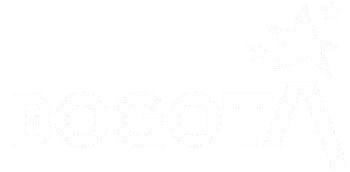 Dos organizaciones escogidas por la Comisión Consultiva (Concertadas el 04 de agosto de 2022).
Metodología de participación.
Estrategia de participación.
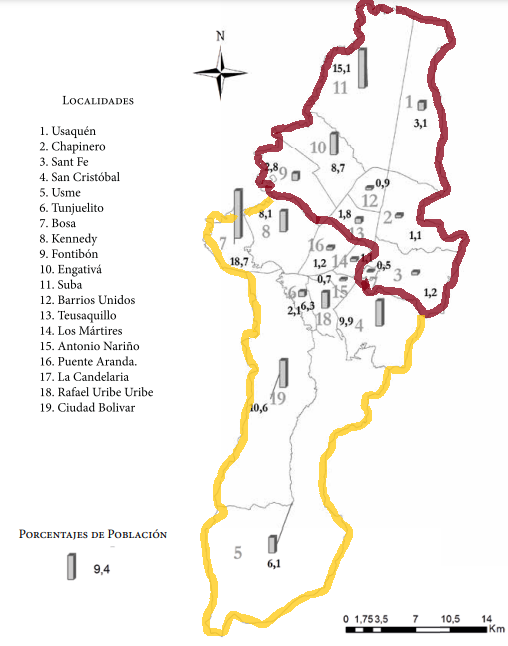 19 Urambas
Metodología CONPES, D.C.
OANAC: 9 localidades, Zona Norte.
Estructuración documento diagnóstico. Entrega de documento por parte de OANAC y AFENEMO a SDG.
1233 participantes
AFNEMO: 10 localidades, Zona Sur.
Acompañamiento técnico  y metodológico por parte de SDG y PNUD
Asamblea de socialización por parte de AFNEMO y OANAC 02/2023
Resultados de la estrategia de participación.
Relación sectores – Factores Estratégicos.
Estructura preliminar de política.
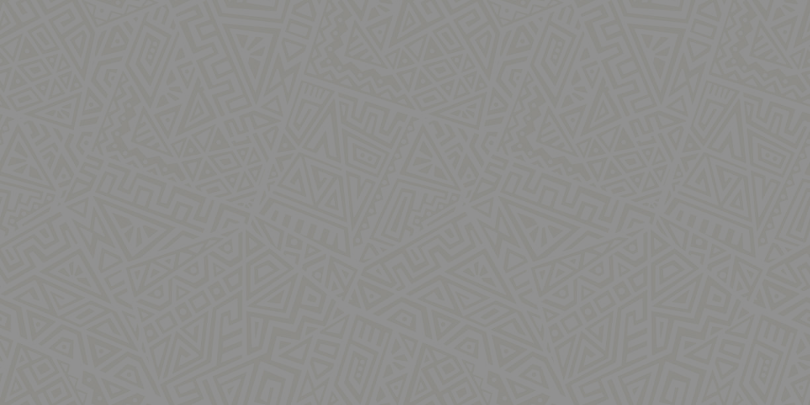 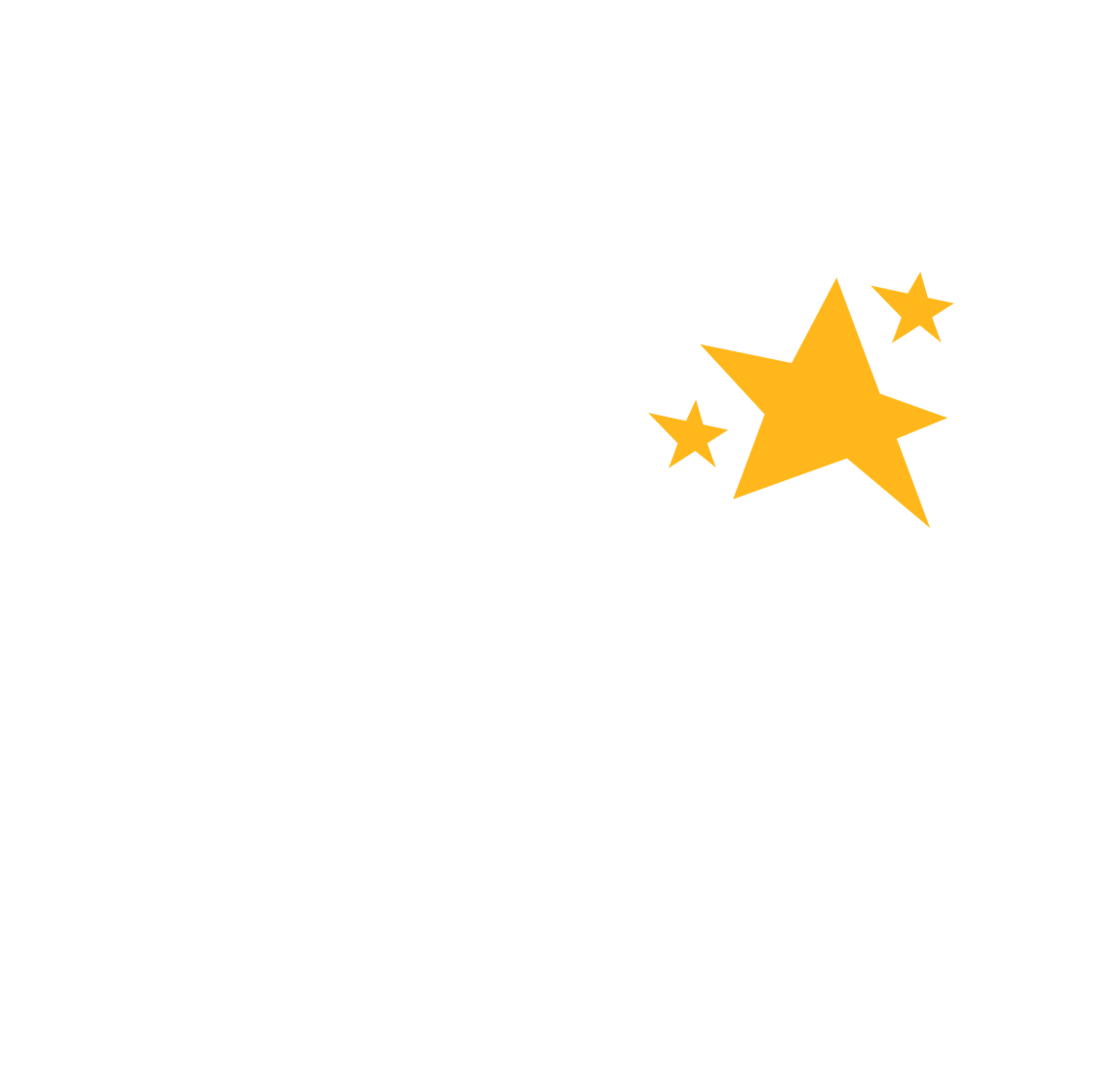 Reformulación de la Política Pública para Comunidades Negras, Afrocolombianas
Secretaría Distrital de Gobierno.
Comisión Consultiva de Comunidades Negras, Afrocolombianas.
Marzo de 2023
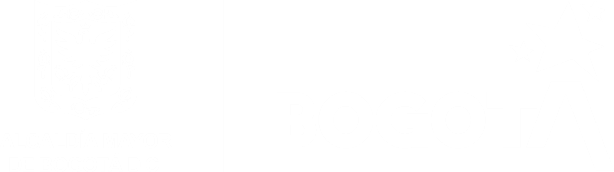